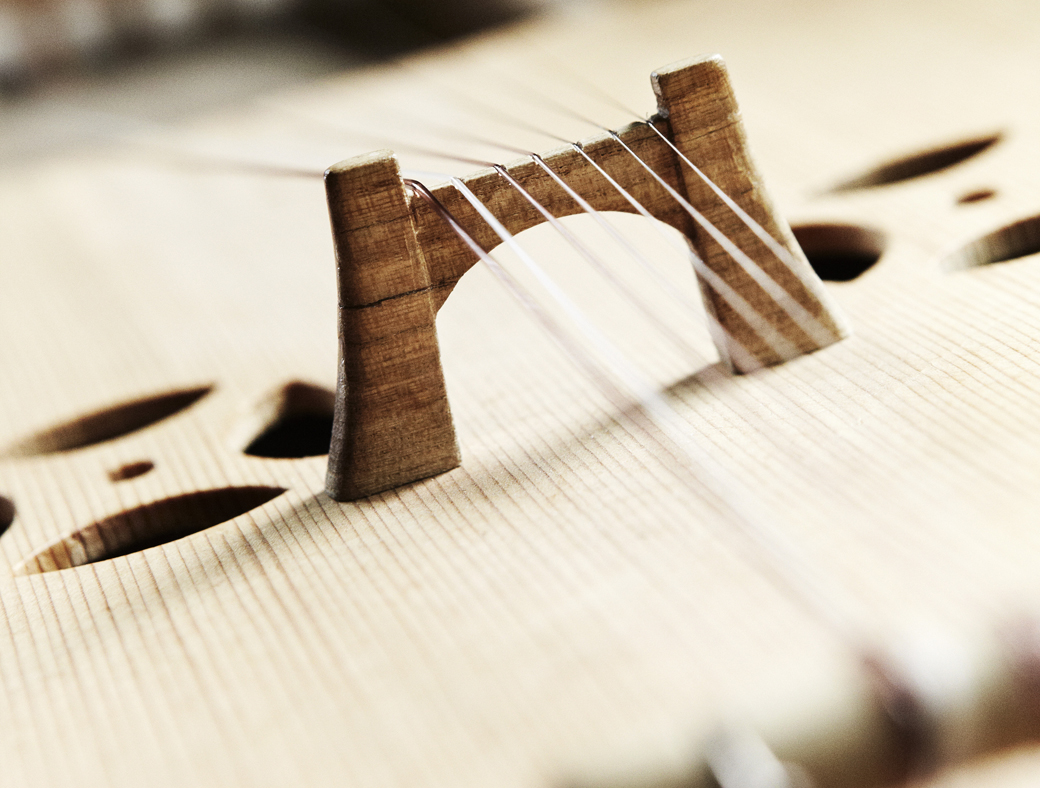 FORSIDE MED FOTOGRAFI
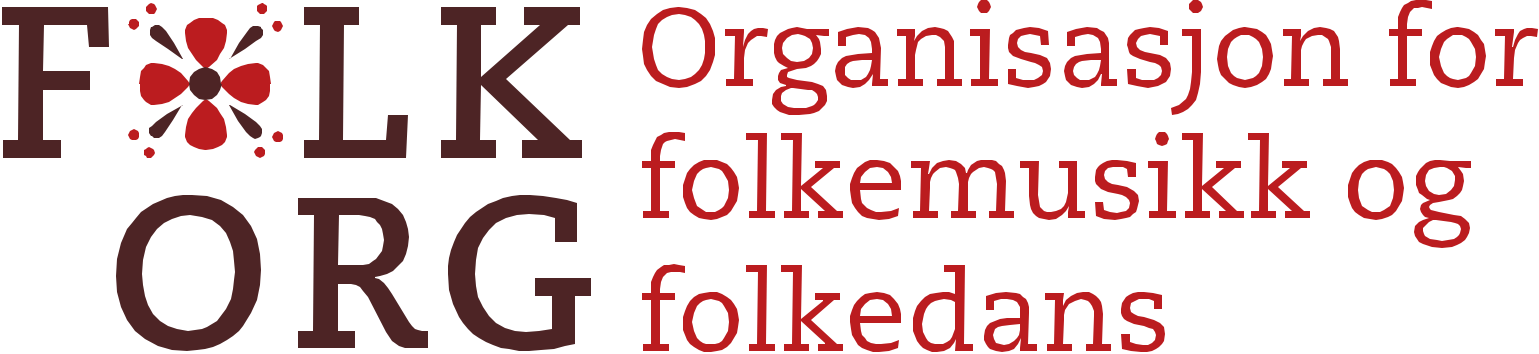 FolkOrg 
The Norwegian National Association for Traditional Music and Dance.
Founded in 1923
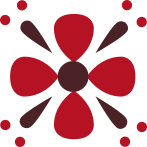 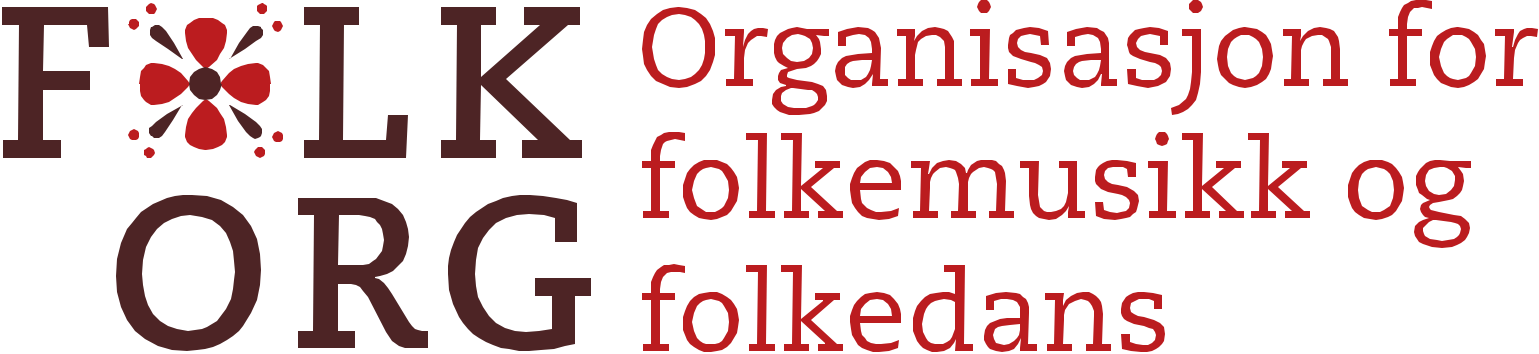 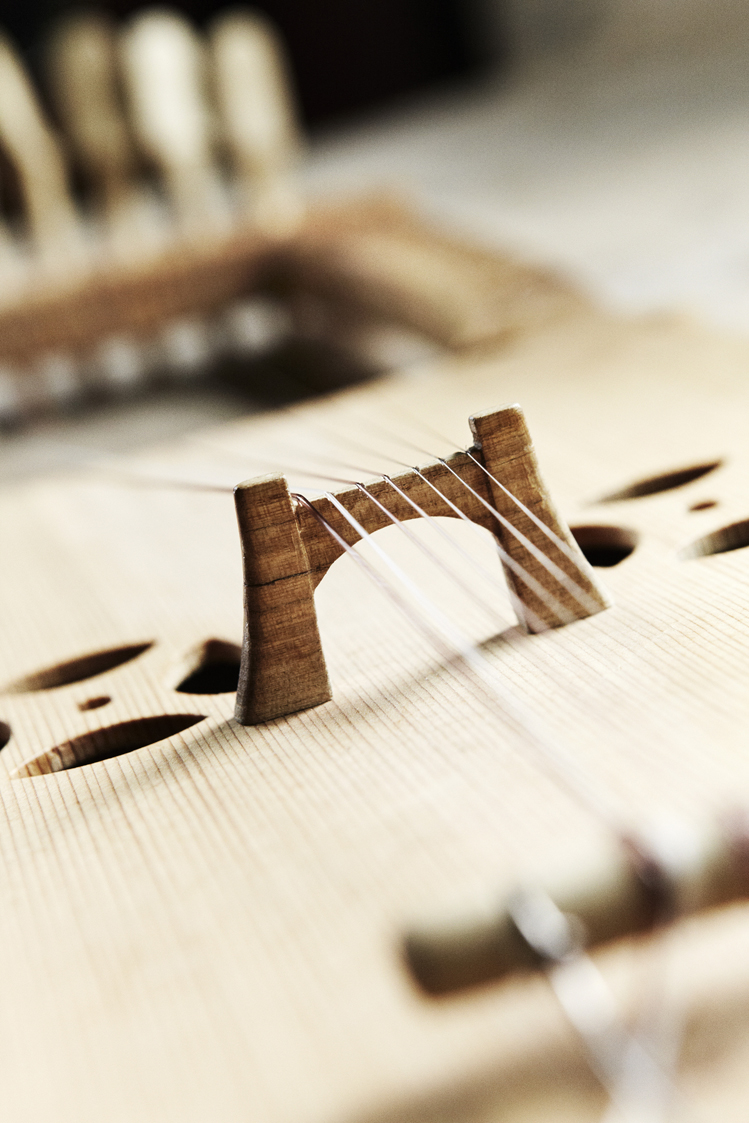 ABOUT FOLKORG
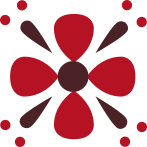 • 4300 members
• 149 local fiddle societies / folk dance societies
• 10 regional folk societies
• A network of concert organizers and festivals
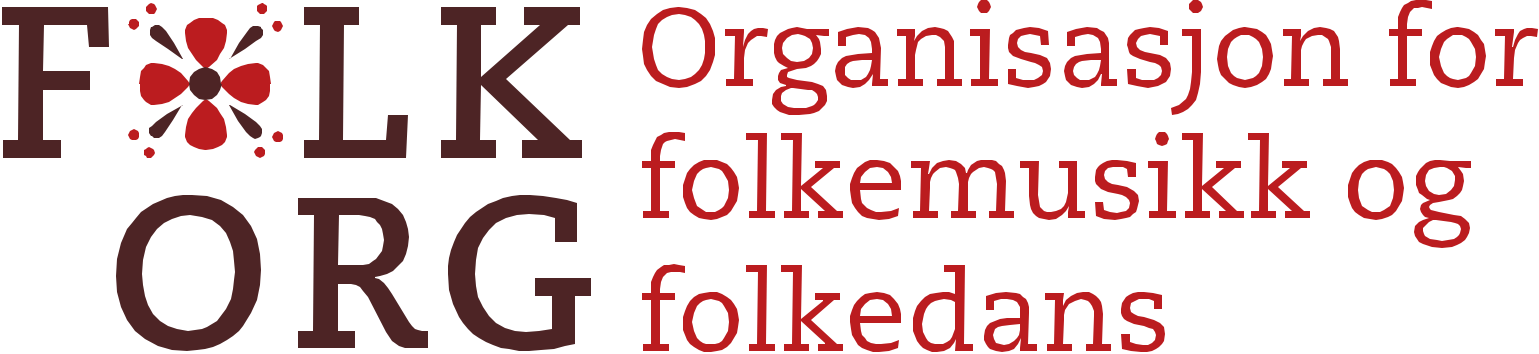 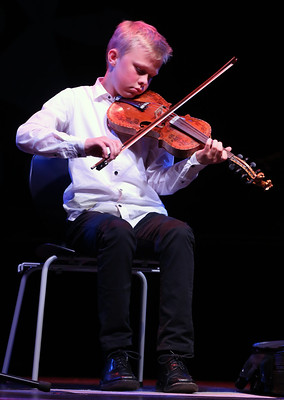 OUR MAIN EVENTS
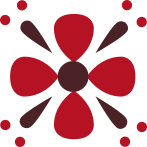 • Norwegian Traditional Music and Dance Competition (Landskappleiken)- Since 1896.
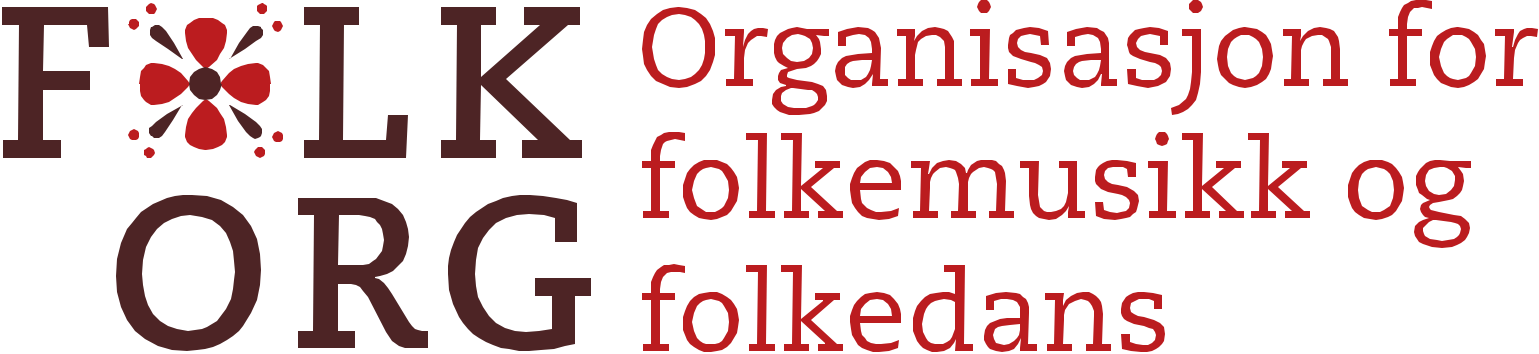 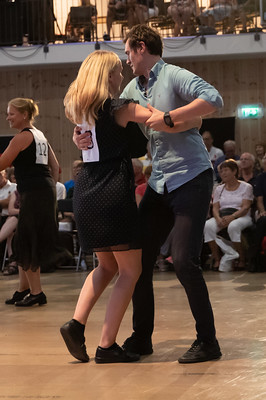 OUR MAIN EVENTS
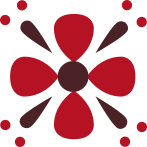 • Norwegian Festival of Old-Time Dance Music (Landsfestivalen i gammaldansmusikk)
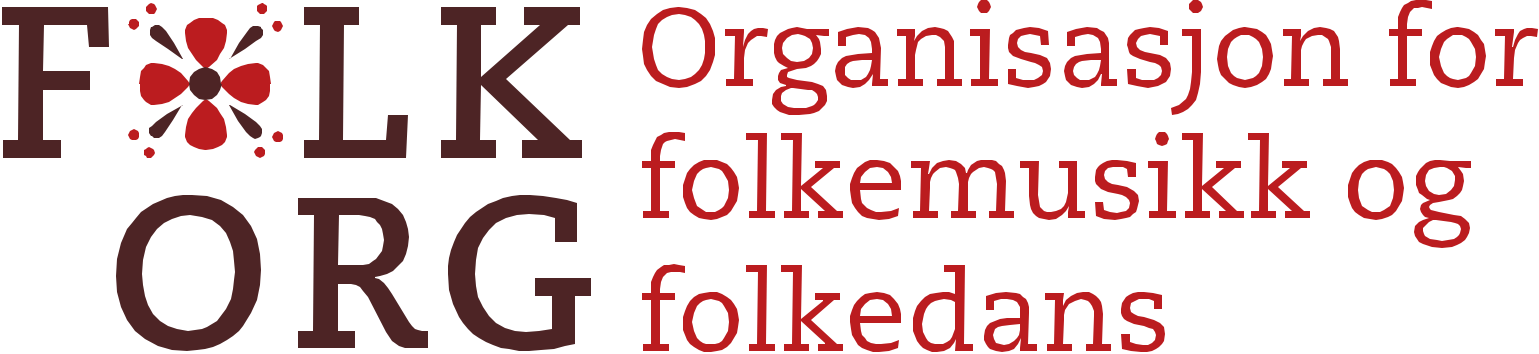 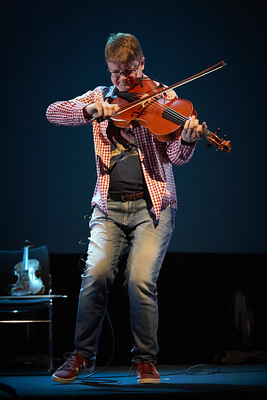 OUR MAIN EVENTS
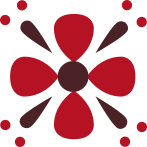 • Folkelarm
• A Nordic industry convention for traditional music and dance.
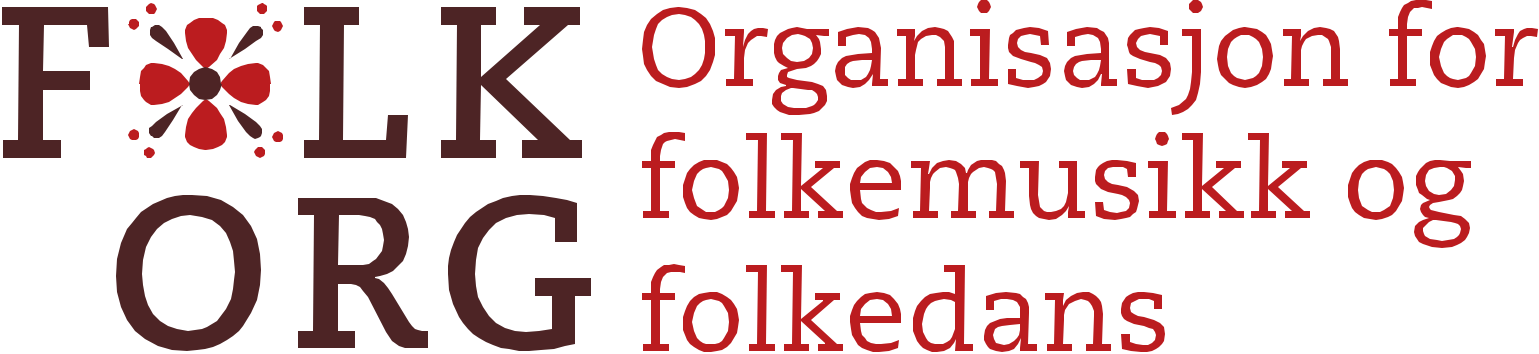 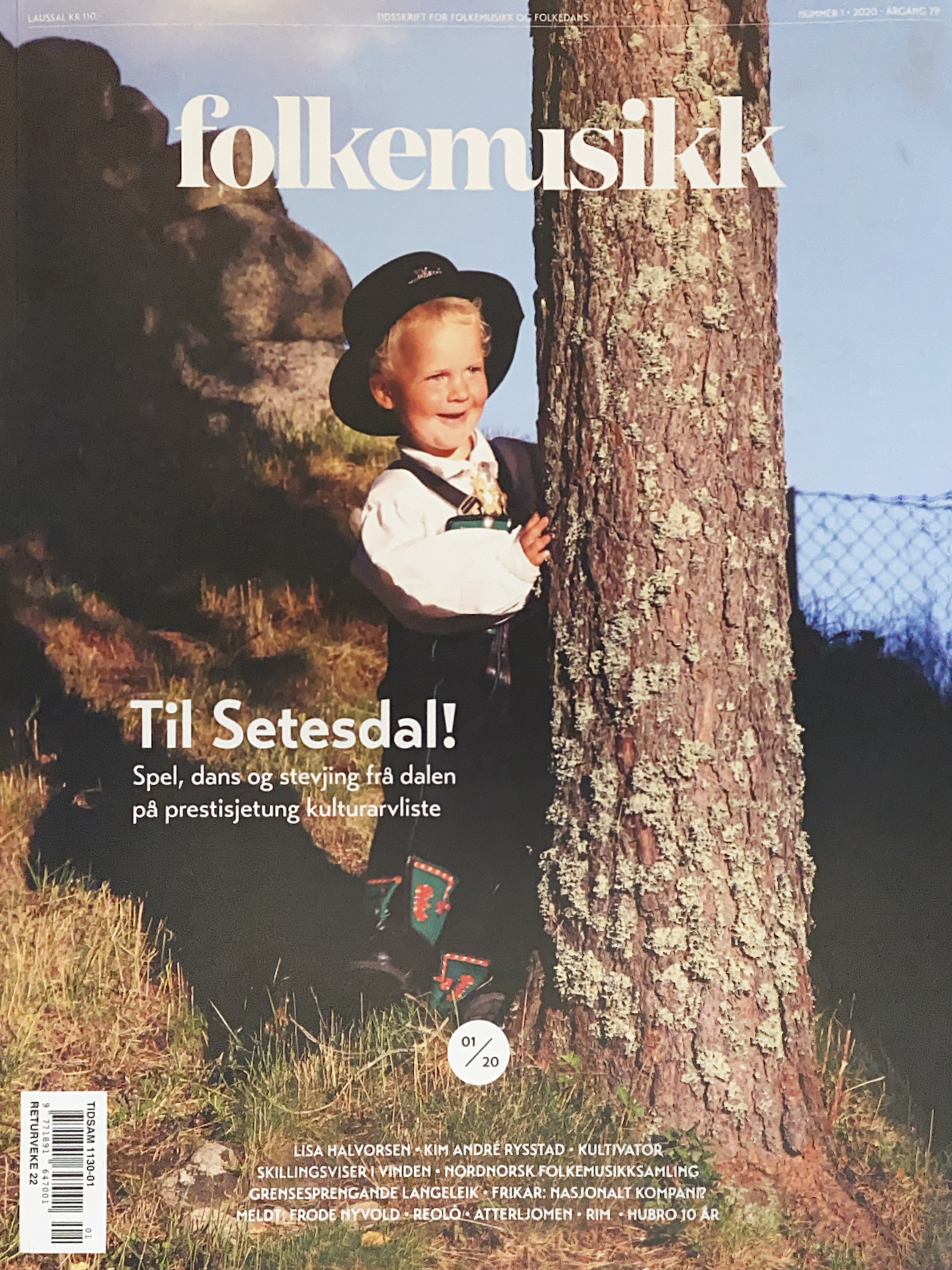 OTHER TASKS
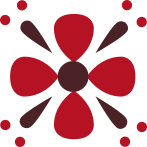 • The magazine        	Folkemusikk
• PR and information
• Recruiting projects
• International 	networking
• Political lobbying.
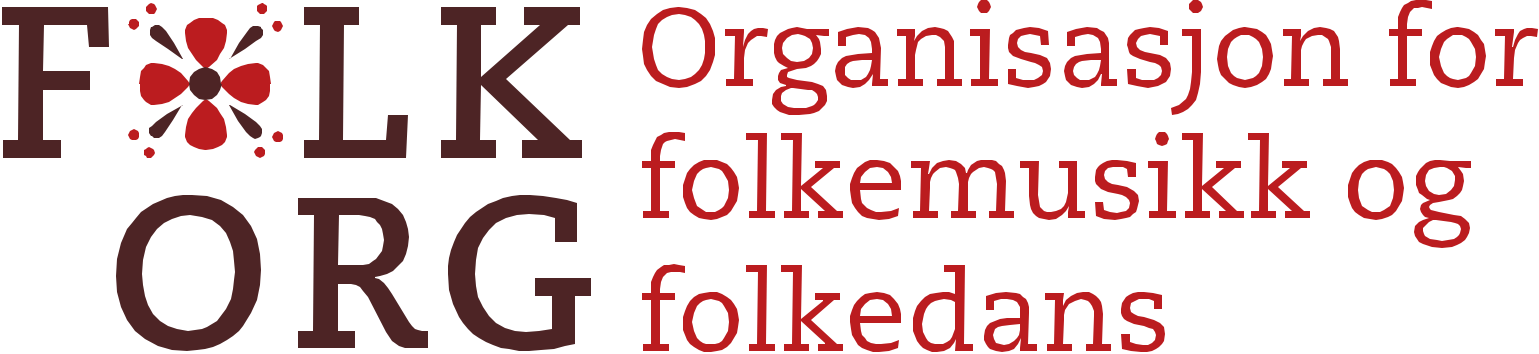 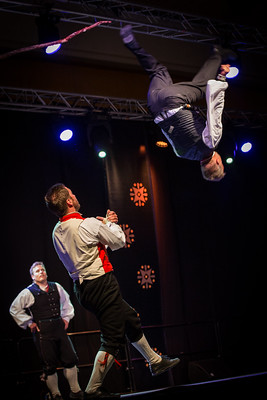 WHAT CAN EFN DO FOR US?
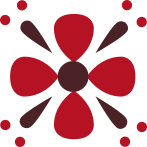 • Information about relevant concert organizers and festivals in Europe.
• Network of interesting people that can be invited to Folkelarm
• To exchange experiences. 
• Musicians and dancers can meet and work together. 
• Fiddle and dance societies can meet their equivalents in Europe.
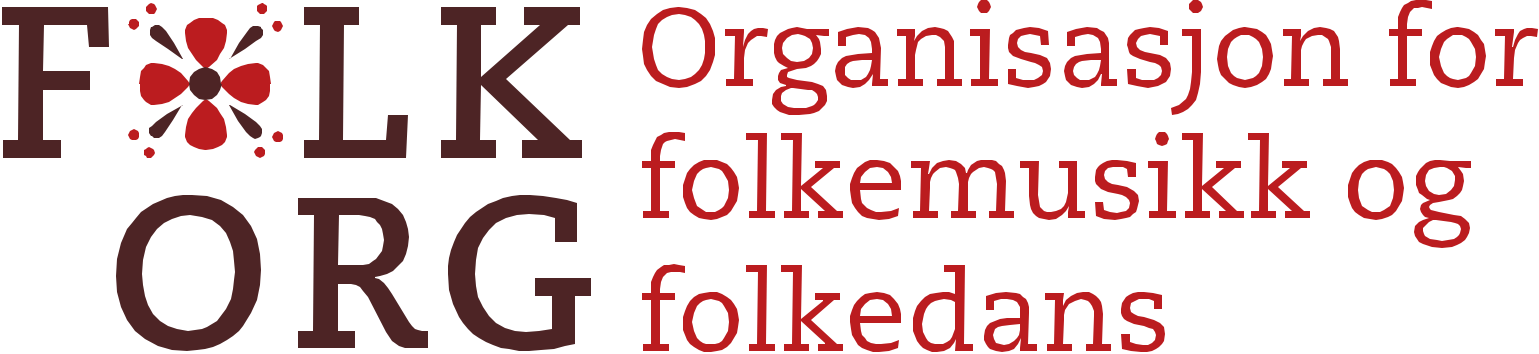 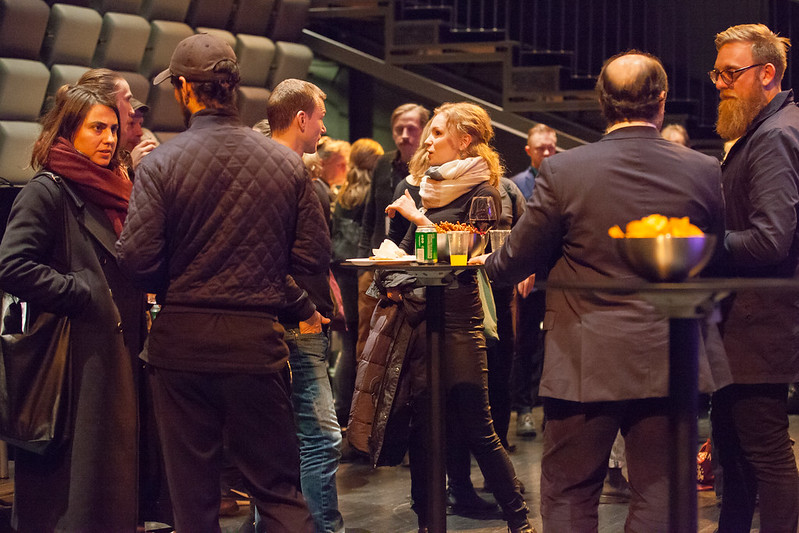 WHAT CAN FOLKORG DO FOR EFN?
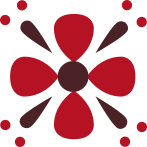 • Be an active part of the networking and exchange of experience
• Use our long history of being an association.
• Help with information about musicians, dancers, festivals and concert organizers.
• Host an EFN meeting at Folkelarm
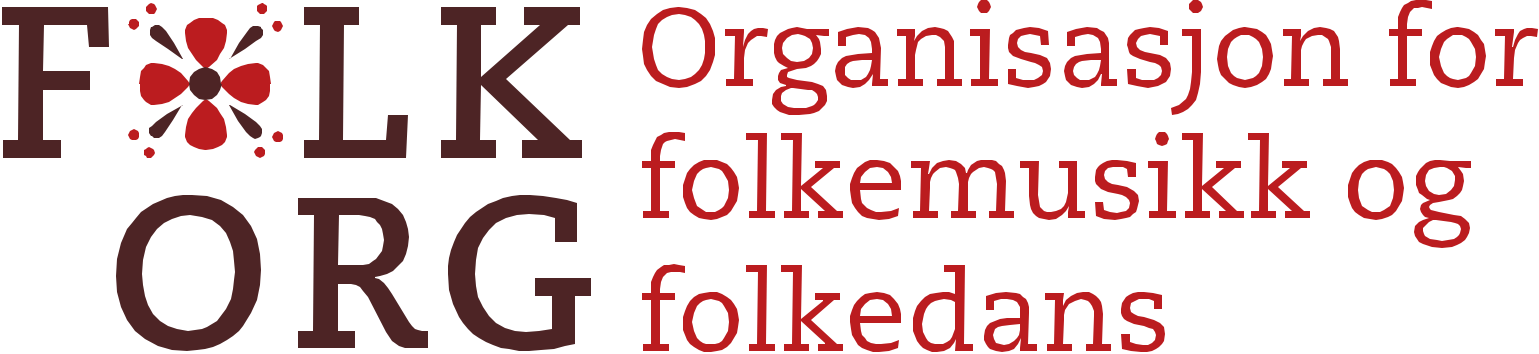